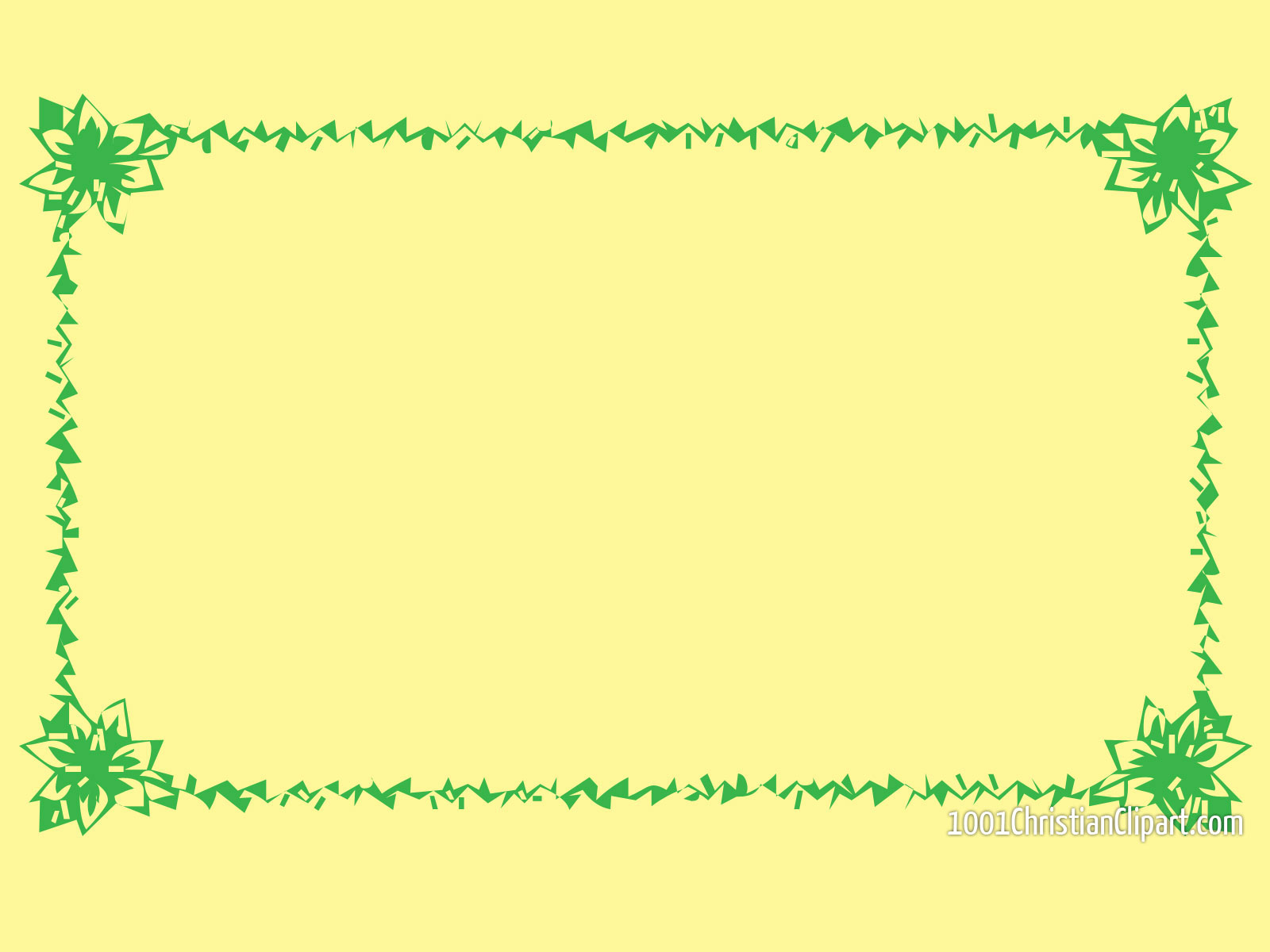 Karakteristik dan pendidikan 
Anak tunarungu
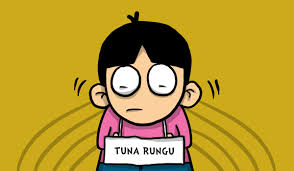 Oleh: Adi Apriadi Adiansha
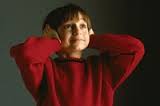 Pengertian
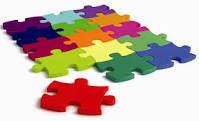 Tingkat kehilangan pendengaran
Saat terjadinya keturunguan
Berdasarkan letak gangguan pendengaran
Berdasarkan asal-usul ketunarunguan
Klasifikasi tunarungu
Tipe konduktif
Tipe sensorineural
Penyebab terjadinya tunerungu
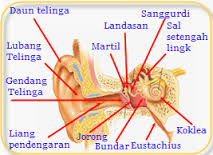 Saat sebelum nikah
Dilakukan pada waktu hamil
Saat melahirkan
Setelah lahir (Post natal)
Pencegahan terjadinya tunarungu
Karakteristik anak tunarungu
Kecerdasan tidak secepat anak yang berpendengaran baik.
Pada bayi, tidak dapat mendengar suaranya dan suara orang dewasa.
Kesulitan berkomunikasi, sehingga memiliki kosakata yang terbatas.
Prestasi akademik lebih rendah, tetapi tidak pada semua mata pelajaran. Terutama pd mapel verbal, seperti: bindo, IPA, IPS, PPKn, Matematika (dalam soal cerita) dan seni suara, tetapi pd mapel non-verbal cenderung sama. Seperti: olahraga dan keterampilan.
KAT dalam bidang akademis
Pergaulan terbatas pada sebatas anak tunarungu-wicara.
Sifat egosentris melebihi anak normal.
Perasaan takut/kwatir terhadap lingkungan sekitar.
Perhatian mereka sukar dialihkan, apabila sudah menyenangi suatu benda atau suatu pekerjaan tertentu.
Memiliki sifat polos.
Cepat marah dan mudah tersinggung.
KAT dalam aspek sosial-emosional
Gerakan mata lebih cepat.
Gerakan tangan sangat cepat dan lincah.
Pernapasan pendek, krna tidak sering di latih melalui kegiatan berbicara.
KAT dalam aspek fisik dan kesehatan
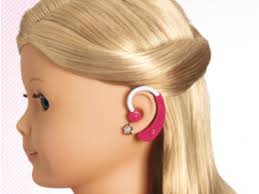 Kebutuhan dan layanan pendidikan bagi anak tunarungu
Kebutuhan pendidikan
Landasan agama
Landasan kemanusiaan
Landasan hukum
Landasan pedagogis
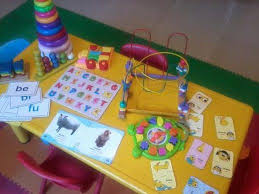 Jenis layanan
layanan umum
Layanan khusus/layanan rehabilitasi
Layanan Pendidikan ATR
Tempat/sistem layanan
Sekolah khusus/segregasi
Sekolah umum/inklusi
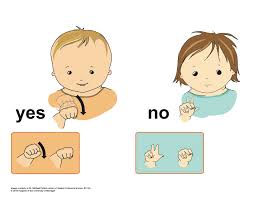 METODE MEMBACA UJARAN
METODE KOMUNIKASI
METODE ORAL
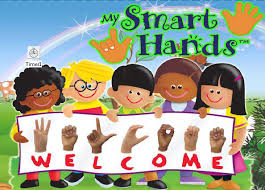 METODE MENUAL
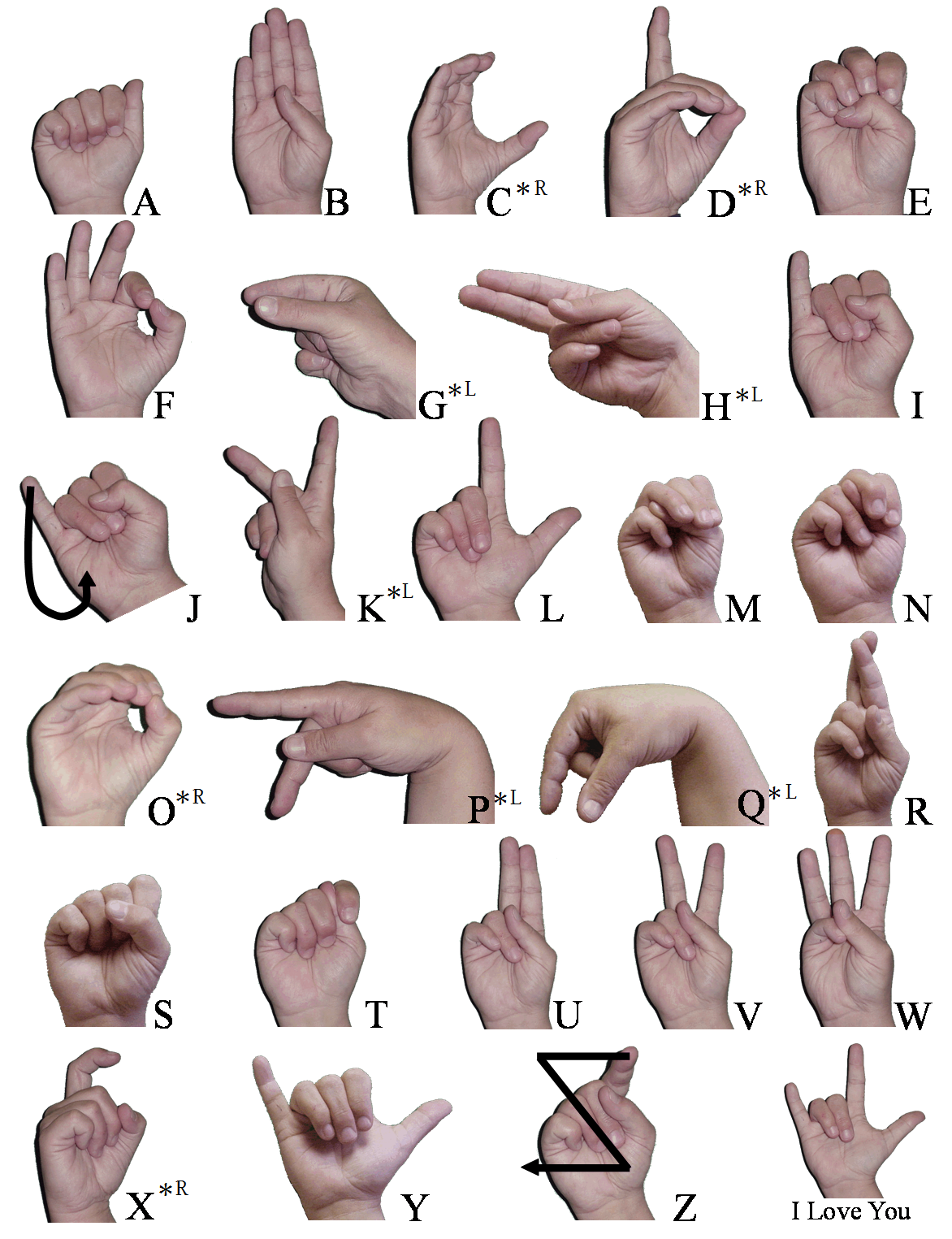 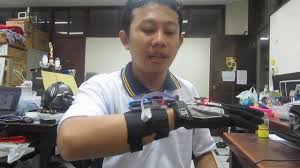 MEDIA
How about this vidoe???
G:\Inspirasi Helen Keller - gadis buta tuna rungu penuh motivasi yang menggemparkan Dunia.mp4
Wassalam
Terima kasih
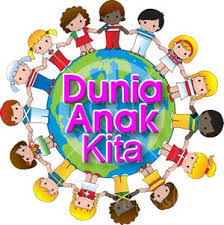